Совешенствование навыка аналитико – синтетической деятельности
ЛЕС
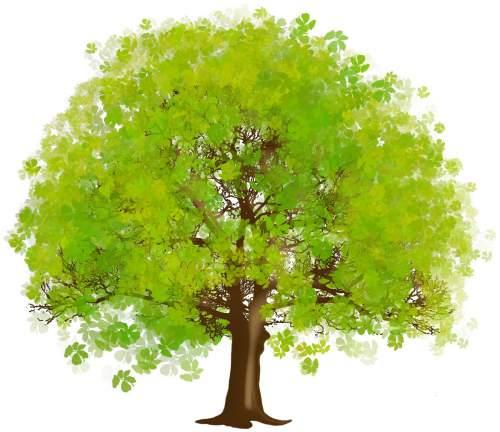 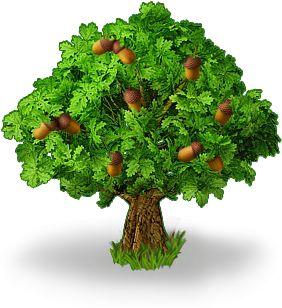 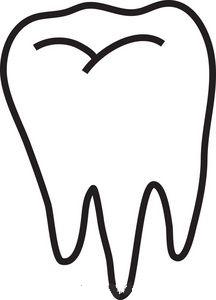 Дуб
ЗУБ
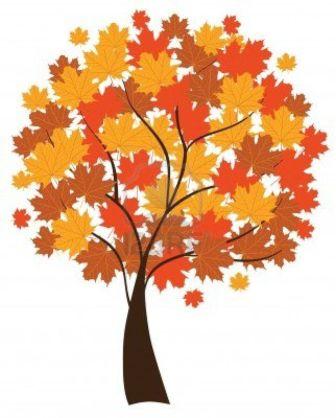 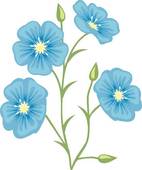 КЛЁН
ЛЁН
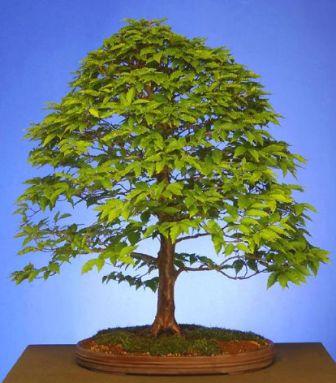 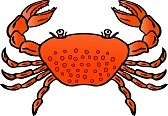 КРАБ
ГРАБ
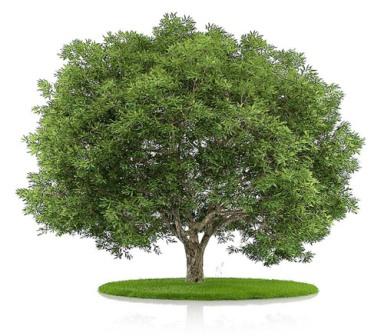 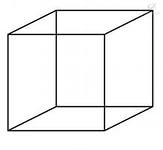 КУБ
БУК
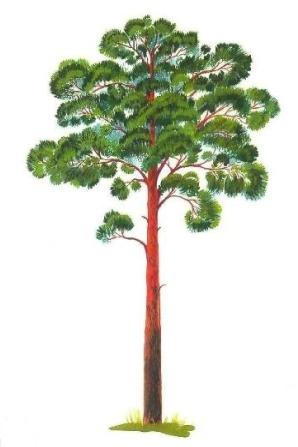 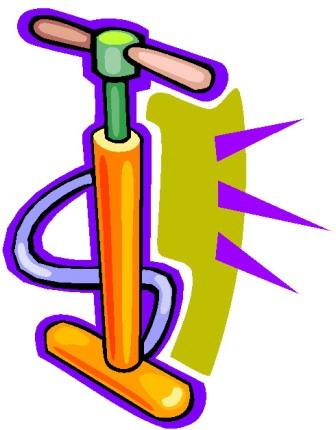 НАСОС
СОСНА
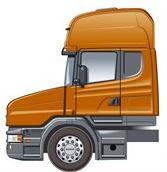 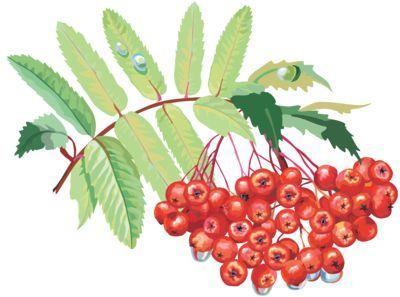 КА – БИ - НА
РЯ – БИ - НА
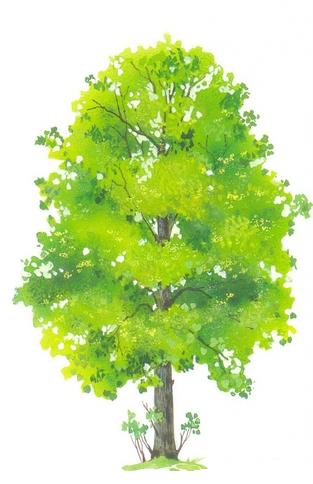 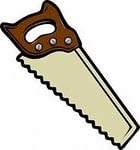 ПИЛА
ЛИПА
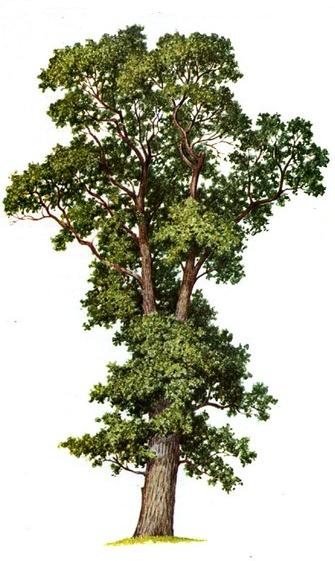 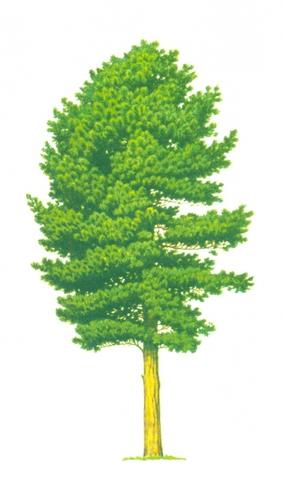 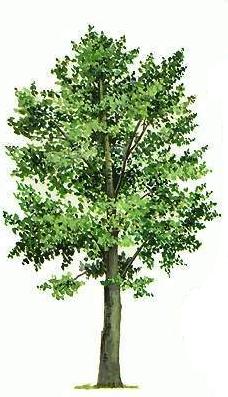 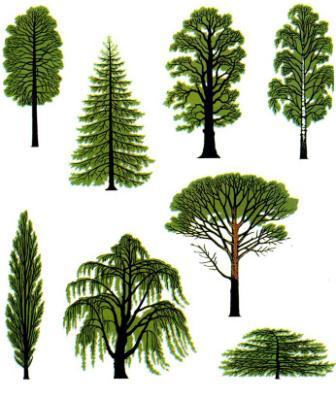 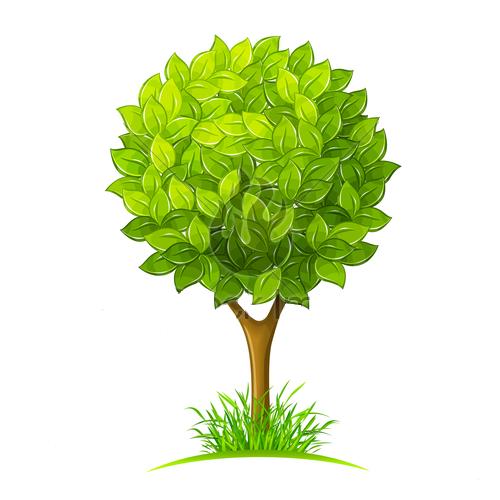 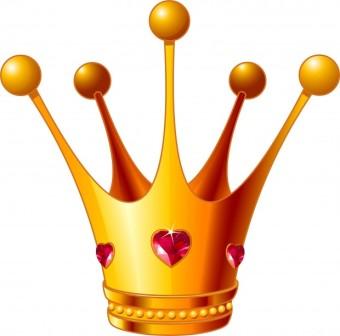 КОРОНА
КРОНА
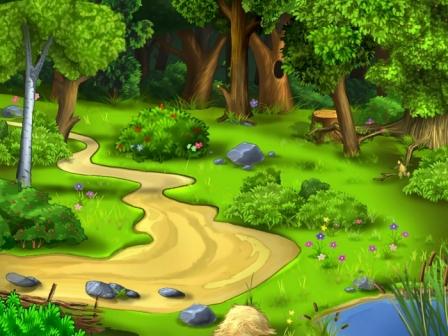 ЧАЩА
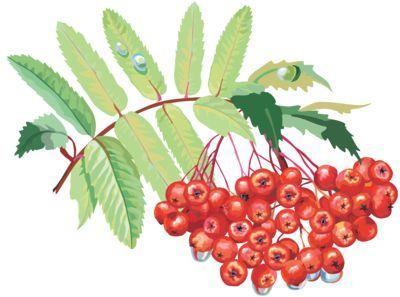 РЯБИНА